HEMPIRE KING SIZE FREEDOM PACK (33 PAPERS PER BOOKLET)
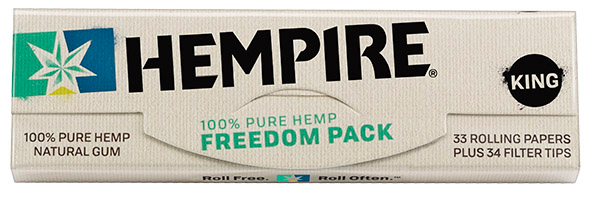 Pack
Carton
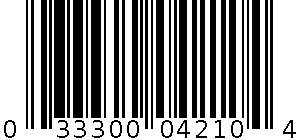 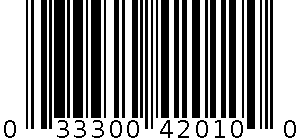 Case
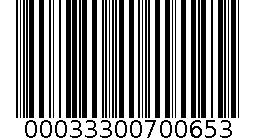 MSA REPORTING INFORMATION
SWISHER INTERNATIONAL, INC.	WWW.SWISHER.COM
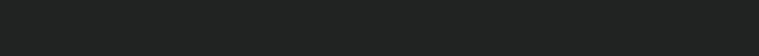